CMC
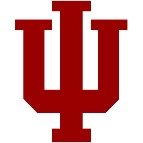 Exploring Presence in Online Learning through Three Forms of Computer-Mediated Discourse Analysis
Meina Zhu, Susan C. Herring, and Curtis J. Bonk
Indiana University, Bloomington
Results-cont
Discussion
Introduction
RQ1: To what extent do the instructor and students participate in the online discussion?
All the participants actively participated in the discussion. On average, each student contributed five posts per week, which is much higher than the minimum requirement of two postings per week. Meanwhile, the instructor posted around 16 messages per week, while the weekly facilitator(s) posted 21 messages per person per week.
Word counts
From the word frequency counts in Table 2, we can see overall language use differences among the different roles in the discussion forum. Students, especially female students (3.84), used more first person singular pronouns overall than the instructor (2.01) or facilitator (2.28). Both female students (51.27) and male students (46.00) used more authenticity words than the instructor (32.48) or facilitators (34.03), suggesting that students described more personal experiences in the discussion and were more ego-centered. 

Table 2 Word frequency counts (values normalized per 1,00 words)
Garrison et al. (2000) indicated that three essential elements of COI, namely, (1) social presence, (2) teaching presence, and (3) cognitive presence can foster engagement and communication which is necessary for deep and meaningful learning in online courses. 

The reviews of CoI research indicate that the framework provides an important conceptual perspective to examining communication and interaction in online education (Akyol et al., 2009; Garrison, Anderson, & Archer, 2001). What’s more, Gonyea (2005) notes that the CoI research relies too heavily on students’ self-reported data leading to serious potential limitations. 

As most of the online interaction was carried out through discussion forums, analyzing the actual interaction and language used may provide a richer and deeper understanding on what is going on in online courses. Therefore, this study examines the patterns in online communication in terms of discourse features such as participation, message complexity, and speech acts to better understand how the teaching presence, student’s social presence, and cognitive presence is manifested in online learning environment.

The following research questions guided this study. 
1. To what extent do the instructor and students participate in the online discussion? 
2. How is teaching presence manifested in the discussion? 
3. How is students’ social presence manifested in the online discussion?
4. How is students’ cognitive presence manifested in the online discussion?
RQ2: How is teaching presence manifested in the discussion?
Teaching presence was manifested in the behavior of both the instructor and the facilitators. The results of this study indicate that the facilitators were the most engaged participants in the online discussion.
RQ3: How is social presence manifested in the online discussion?
Student social presence was manifested by using first person singular pronouns and authenticity words. Students showed open communication by sharing their own learning or work experiences with the community.
RQ4: How is student cognitive presence manifested in the online discussion? 
Garrison et al. (2001) categorized cognitive presence into four phases: (1) the problem definition, (2) exploration of different ideas, (3) construction of the meaning of the solutions, and (d) selection of the best solutions. In this study, the first phase was mainly initiated by the instructor and the facilitator through raising discussion questions. The exploration phase involved providing evidence through acts of ‘informing.’ The construction of meaning was manifested by ‘elaboration.’ And the selection of best solutions was mainly in the form of ‘claims.’
Conclusions
Methods
A unique contribution of this study is the use of three complementary measures of CMDA to understand how social presence, cognitive presence, and teaching presence are manifested in an online learning environment. Participation analysis (Herrings, 2004), the Linguistic Inquiry and Word Count (LIWC) tool from Pennebaker et al. (2001), and the CMC speech act taxonomy (Herring, 2005) together proved helpful in revealing key insights into the posting behaviors of learners, facilitators, and the course instructor during three weeks of online discussion. 

Of the three forms of presence, teaching presence was especially high in this particular learning community. The instructor motivated students’ participation by using a strategy of transferring the responsibility to students to facilitate the discussion. Meanwhile, students used many social and positive emotion-based words, as well as a positive tone, indicating that they were satisfied with the direction of the discussion. At the end of the semester, students used more clout words, which indicates that they had become more confident in their communication abilities. These findings align with Abdous and Yen’s (2010) research as well as Shin’s (2003) study, which found a positive relationship between teaching presence and student-perceived learning, as well as teaching presence and student satisfaction
To answer these research questions, we utilized a case study approach to empirically analyze persons, events, decisions, and projects in a real-life context (Thomas, 2011; Yin, 1994).
The context of this study is a graduate-level online course in an instructional technology program in a Midwestern university that took place during Fall 2017. Selected for analysis in the present study were three weeks of online discussion forum data comprising 277 posts from the online course.
Computer-mediated discourse analysis (CMDA) was used to analyze the online discussion data (Herring, 2004).
Results
CMC acts 
During Week 2, the CMC act analysis revealed that ‘claim’ (n=182) and ‘elaborate’ (n=90) were the top two most frequent acts overall, followed by ‘manage’ (n=58), ‘inform’ (n=45), and ‘greet’ (n=41). For the other two weeks, ‘claim’ and ‘inform’ were the top two most frequent acts, followed by ‘elaborate’ (see Figure 1).
Participation metrics
During the three weeks of this analysis, 227 messages were posted in 24 days (8 days each week, from Sunday to the next Sunday), or approximately 12 posts per day. The posts averaged about 123 words in length. The students who signed up to be “facilitators” for the week generated the most posts (n=62), followed by the instructor (n=44). On average, facilitators posted three times as many posts as the students, whereas the instructor posted twice as many posts as the students. Please see an example in Table 1.

Table 1 Number of posts and utterances in the discussion forum in Week 2
References
Abdous, M. H., & Yen, C. J. (2010). A predictive study of learner satisfaction and outcomes in face-to-face, satellite broadcast, and live video-streaming learning environments. The Internet and Higher Education, 13(4), 248-257. doi:10.1016/j.iheduc.2010.04.005
Akyol, Z., Arbaugh, J. B., Cleveland-Innes, M., Garrison, D. R., Ice, P., Richardson, J. C., & Swan, K. P. (2009). A response to the review of the Community of Inquiry framework. The Journal of Distance Education, 23, 123-136. Retrieved from http://www.ijede.ca/index.php/jde/index
Herring, S. C. (2004). Computer-mediated discourse analysis: An approach to researching online behavior. In S. A. Barab, R. Kling, & J. H. Gray (Eds.), Designing for virtual communities in the service of learning (pp. 338-376). New York: Cambridge University Press.
Herring, S. C., Das, A., & Penumarthy, S. (2005). CMC act taxonomy. Retrieved from http://info.ils.indiana.edu/~herring/cmc.acts
Garrison, D. R., Anderson, T., & Archer, W. (2000). Critical inquiry in a text-based environment: Computer conferencing in higher education. The Internet and Higher Education, 2(2), 87-105. doi:10.1016/S1096-7516(00)00016-6
Garrison, D. R., Anderson, T., & Archer, W. (2001). Critical thinking, cognitive presence, and computer conferencing in distance education. American Journal of Distance Education, 15(1), 7–23. doi:10.1080/08923640109527071
Gonyea, R. M. (2005). Self-reported data in institutional research: Review and recommendations. New Directions for Institutional Research, 2005, 73-89. doi:10.1002/ir.156
Pennebaker, J. W., Francis, M. E., & Booth, R. J. (2001). Linguistic inquiry and word count (LIWC): LIWC 2001. Mahwah, NJ: Erlbaum.
Shin, N. (2003). Transactional presence as a critical predictor of success in distance learning. Distance Education, 24, 69–86. doi:10.1080/01587910303048
Thomas, G. (2011). How to do your case study: A guide for students and researchers. London: Sage.
Yin, R. K. (1994). Case study research: Design and methods (2nd edition). Thousand Oaks, CA: Sage.
Figure 1: Percentage of each speech act during Weeks 2, 10, and 14